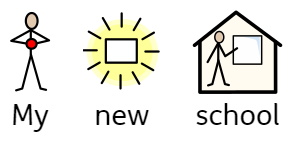 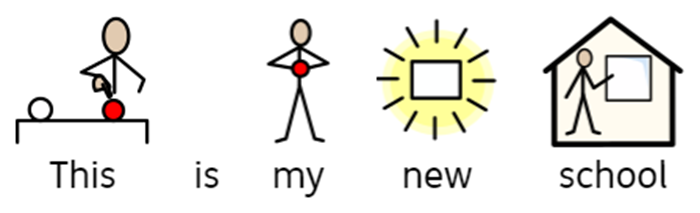 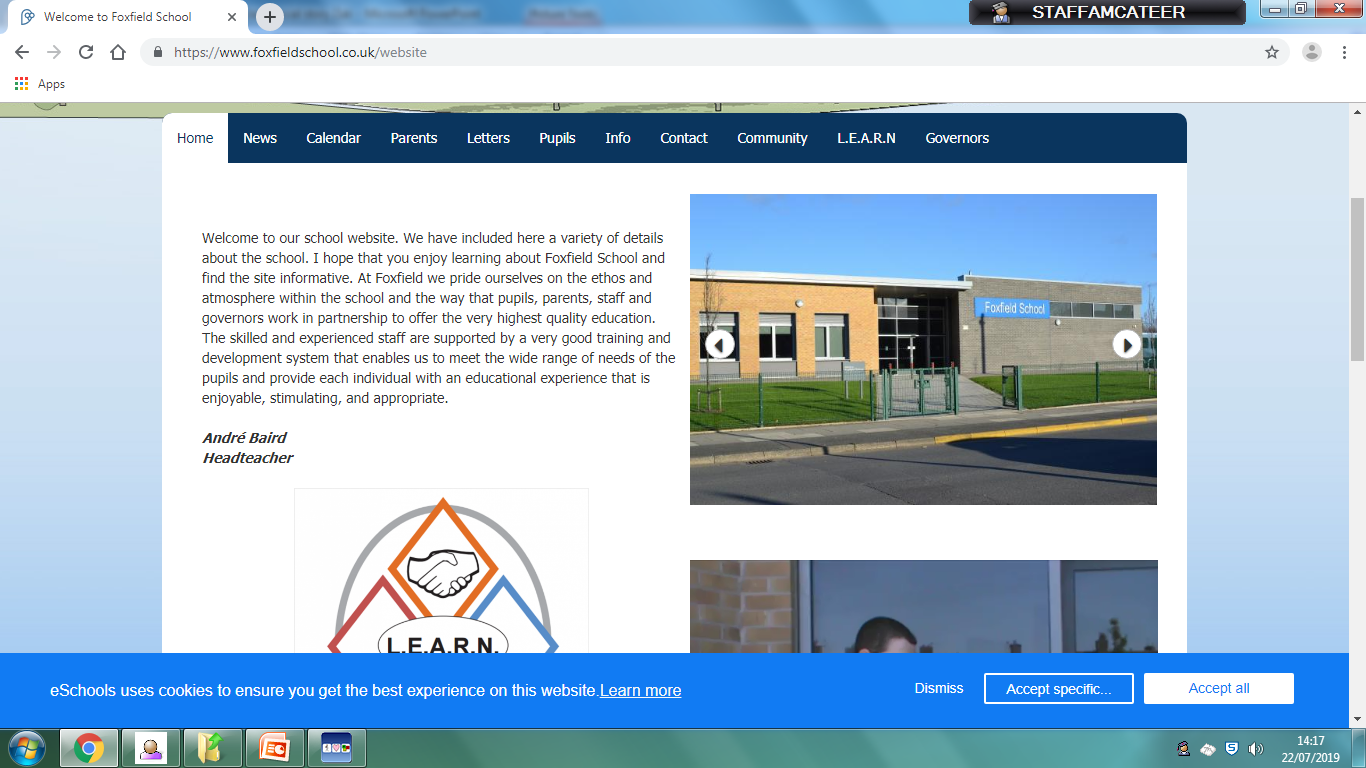 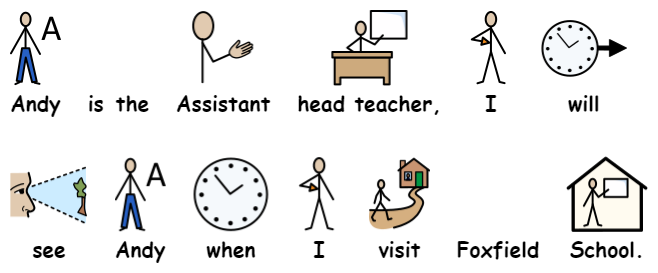 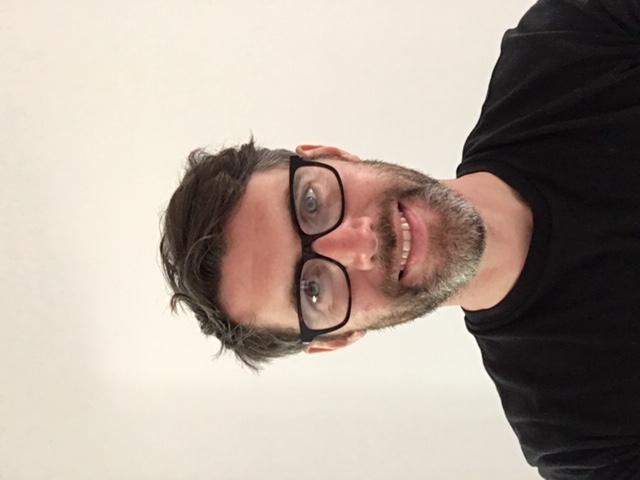 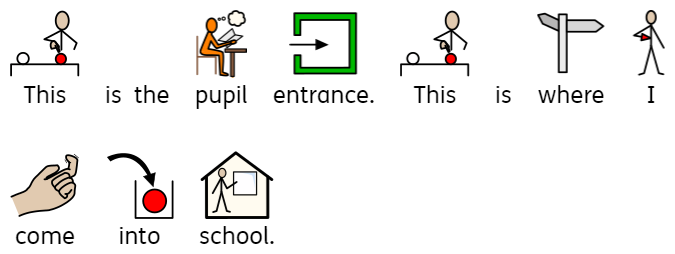 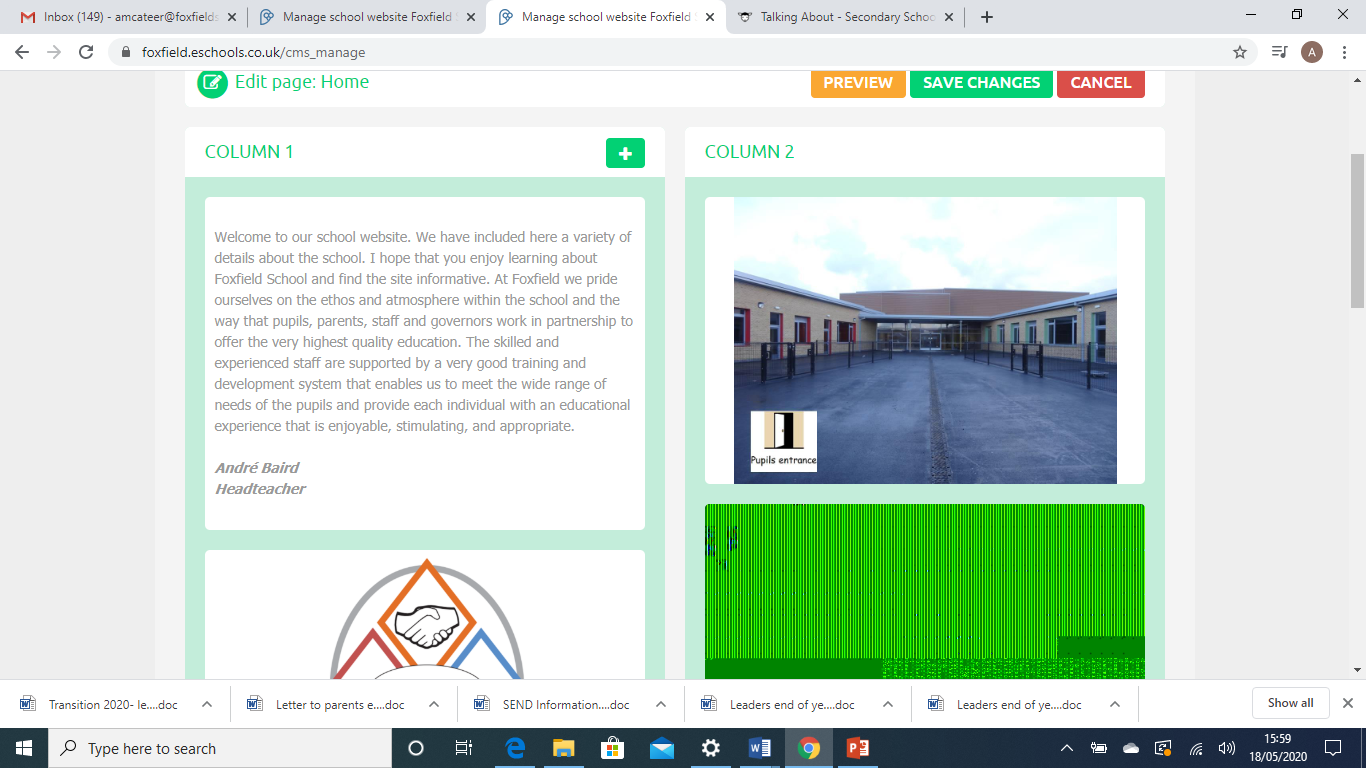 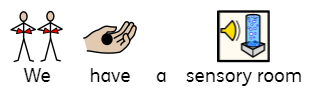 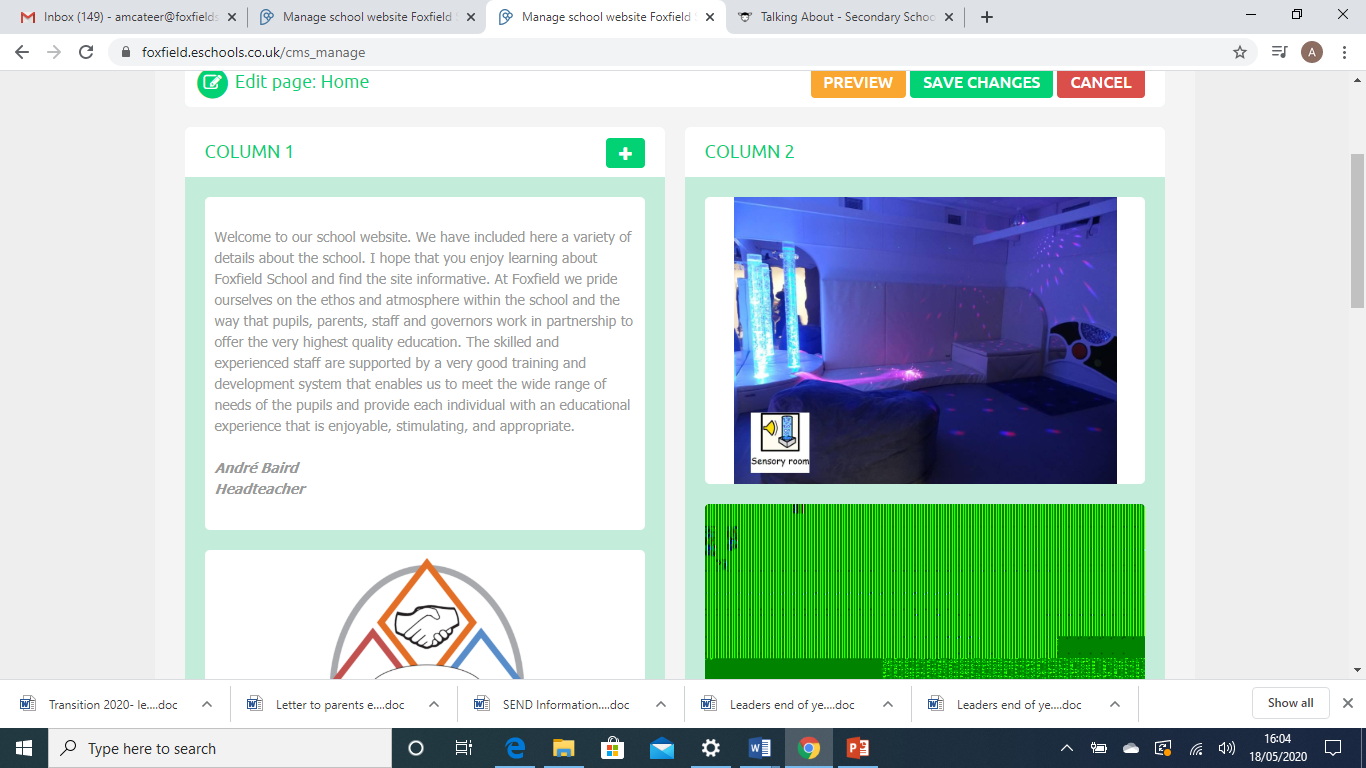 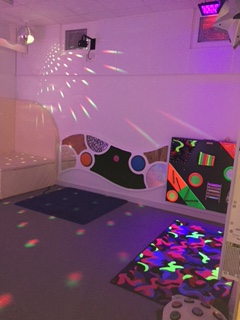 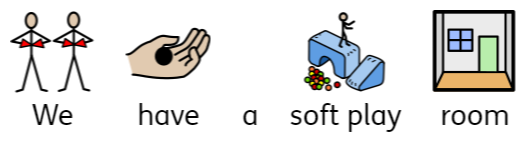 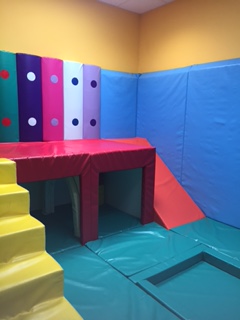 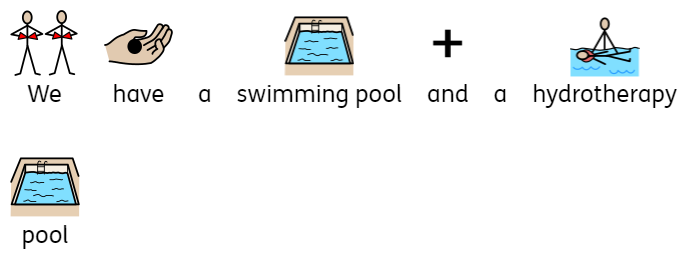 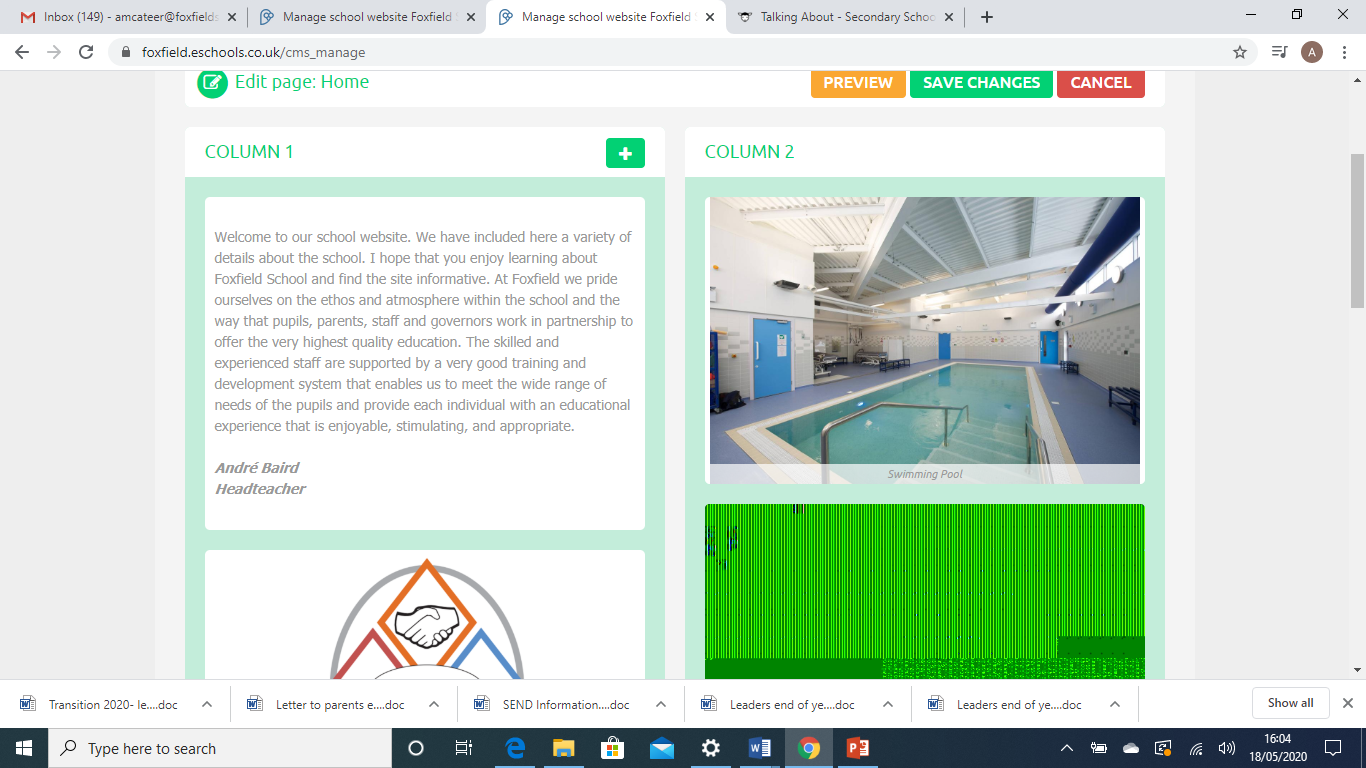 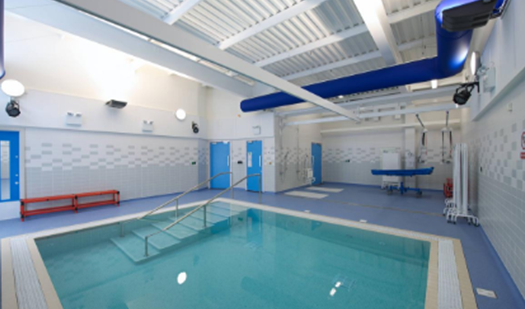 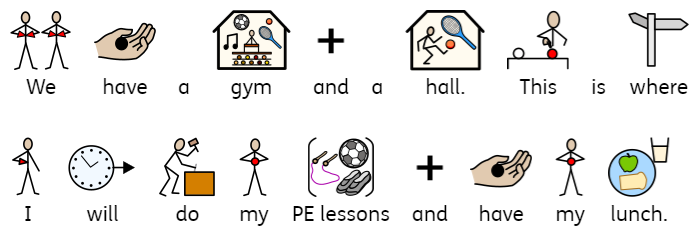 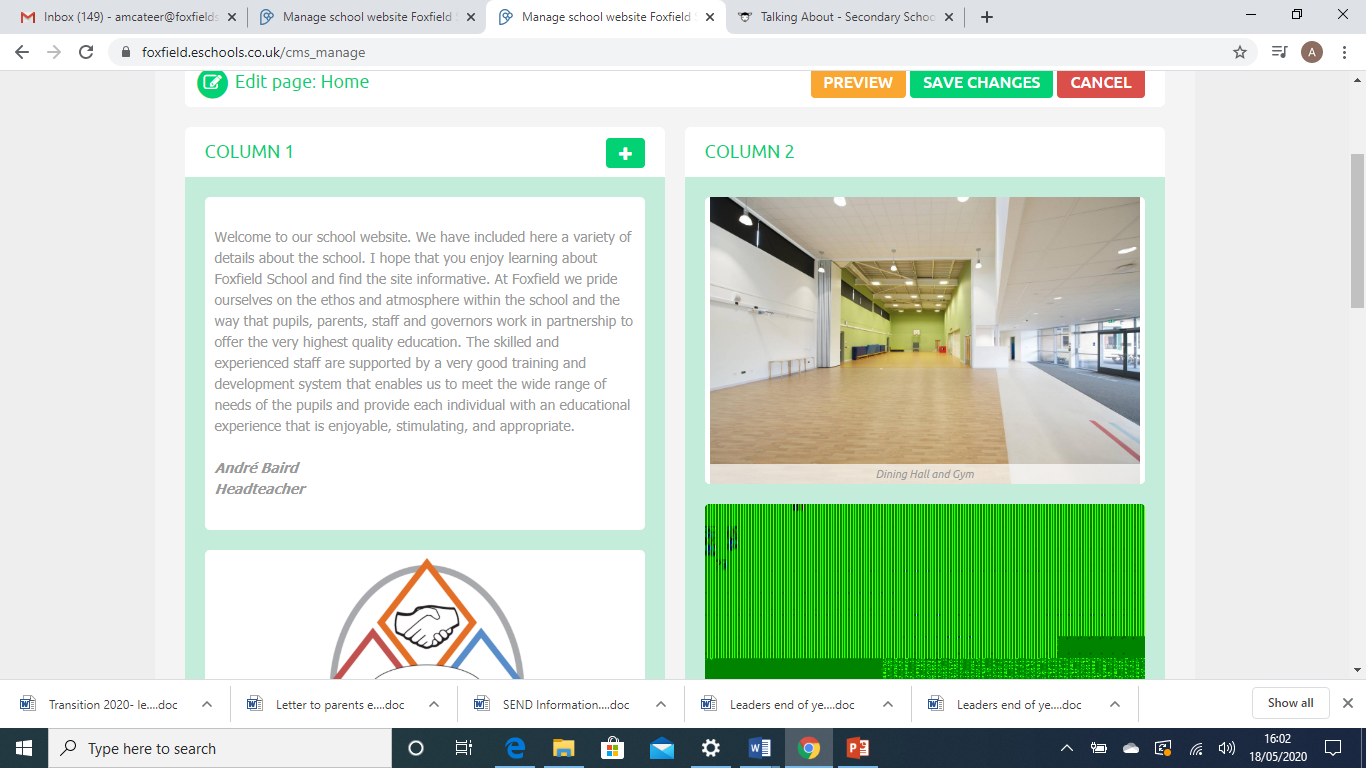 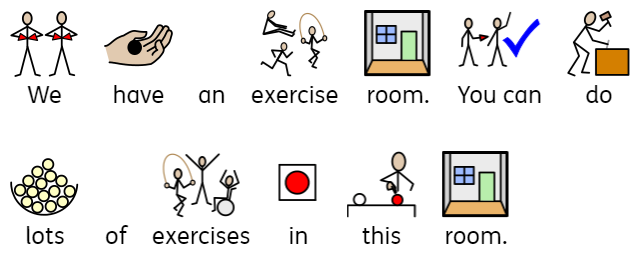 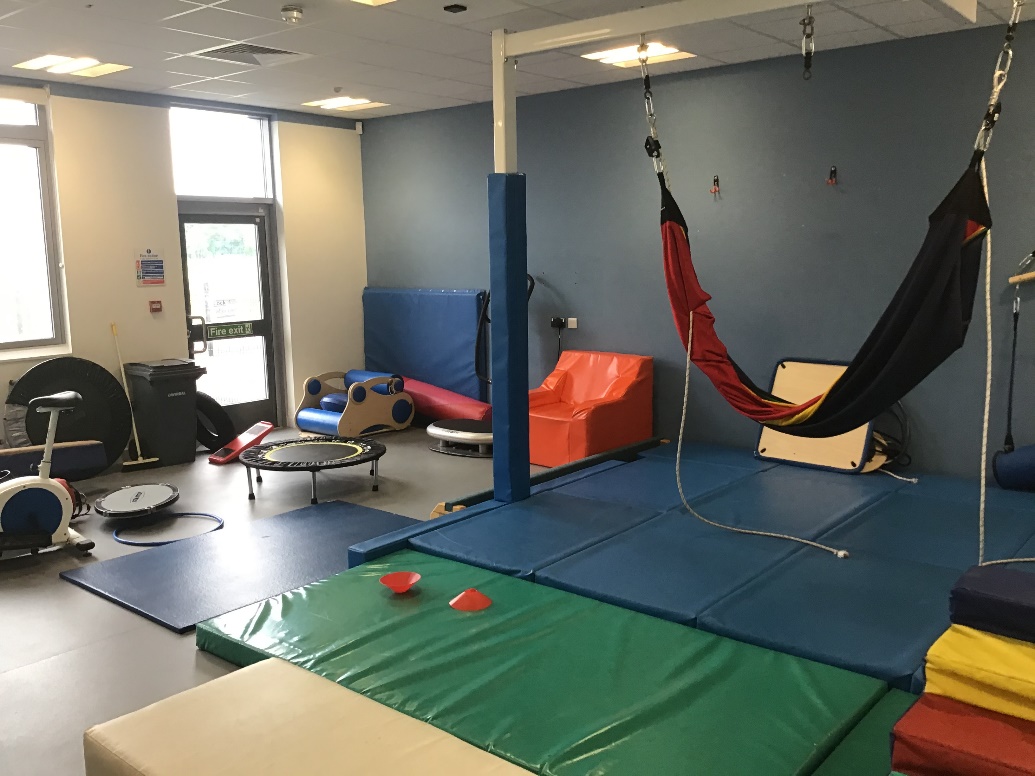 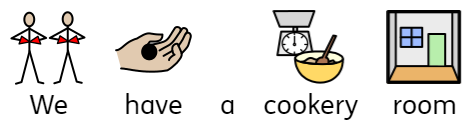 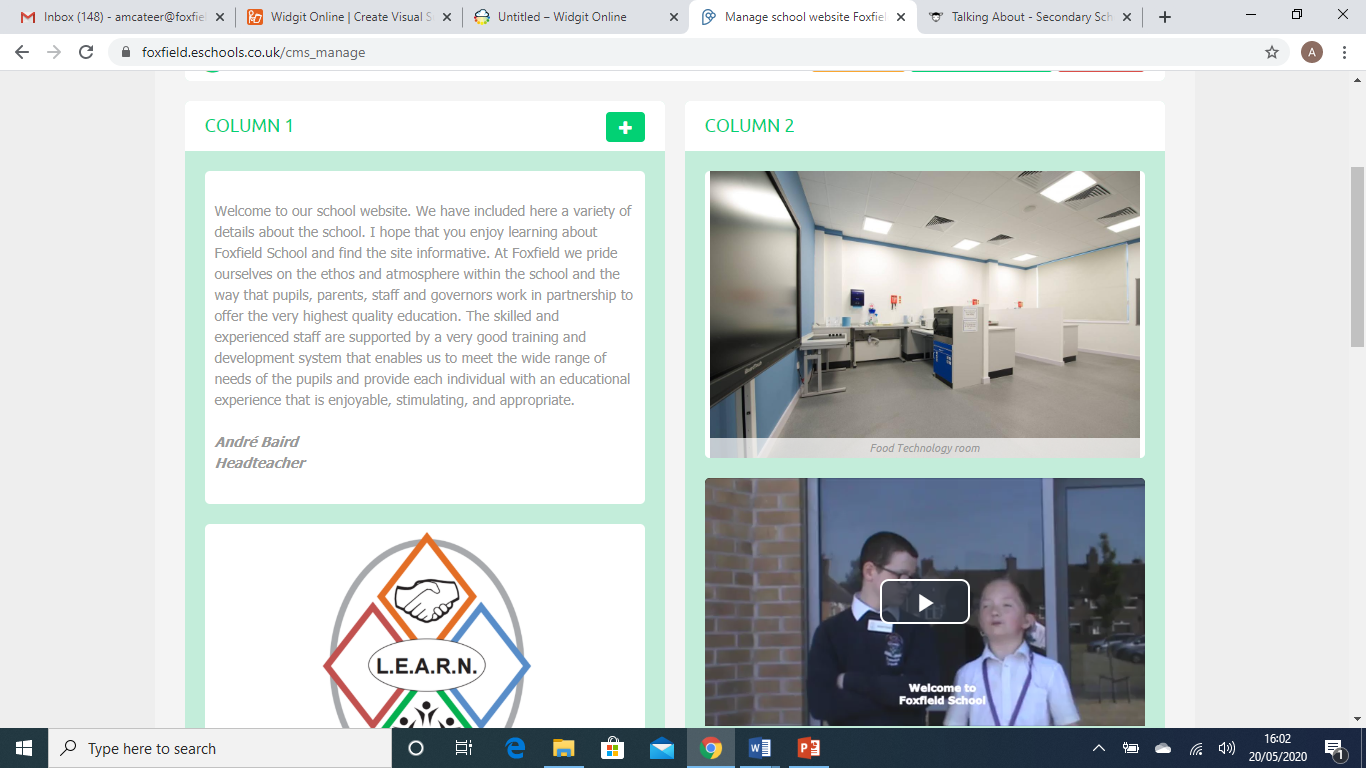 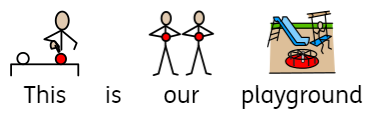 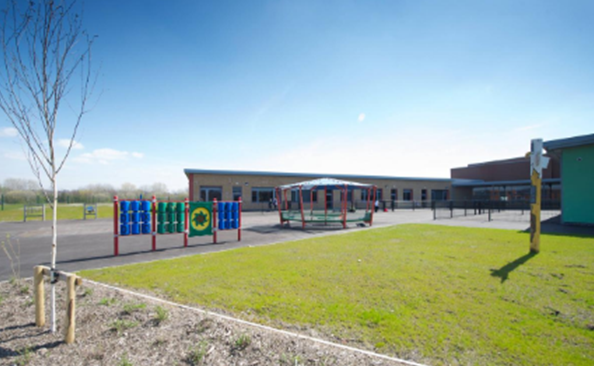 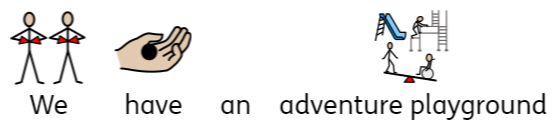 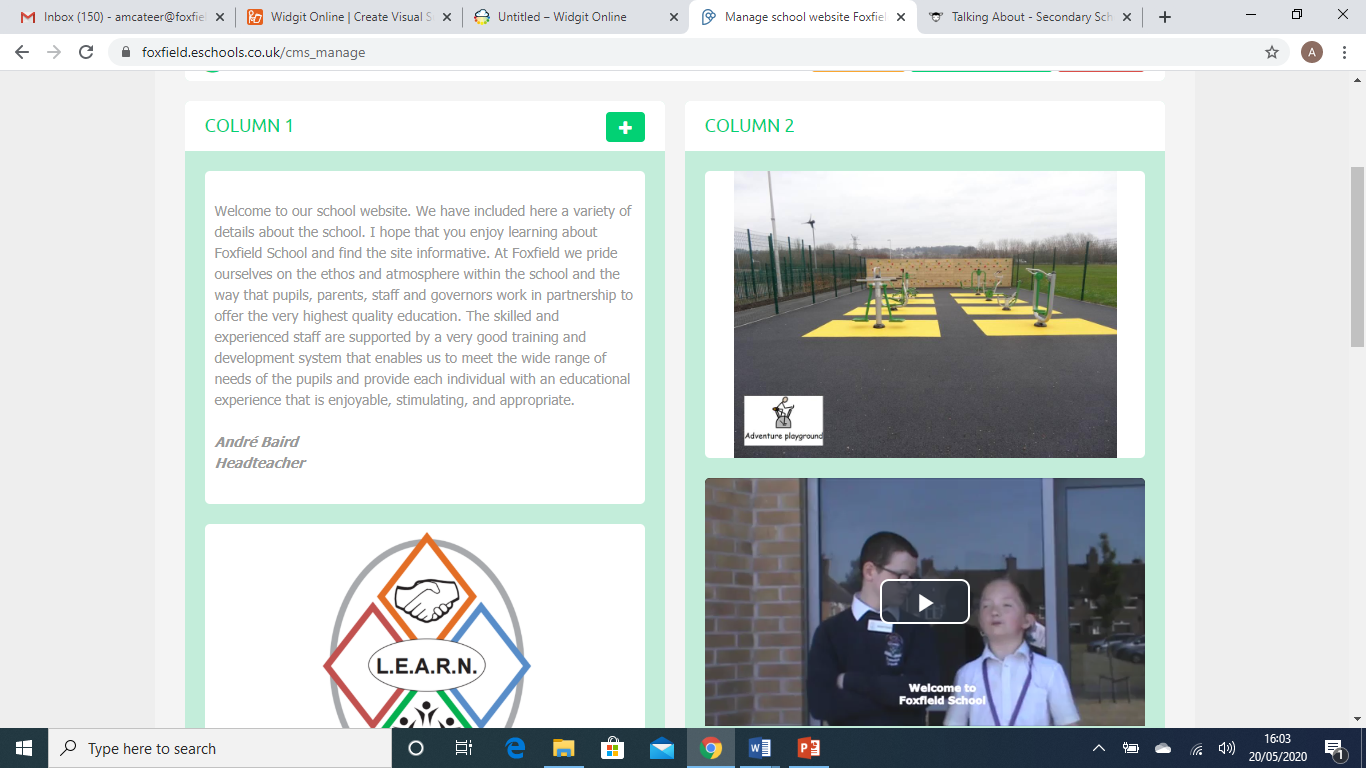 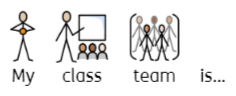 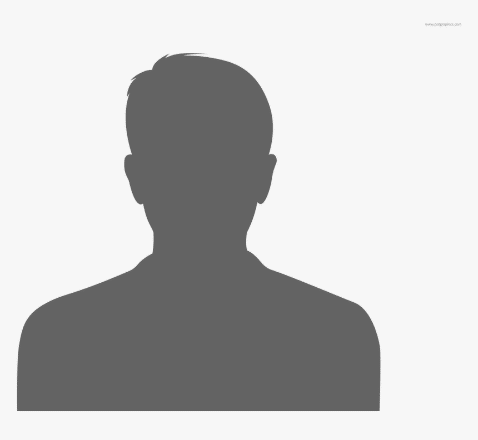 Tim (teacher)
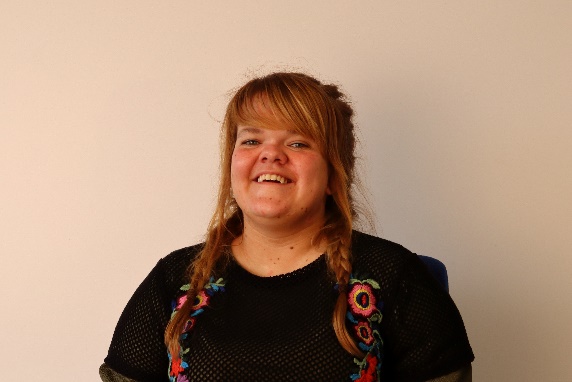 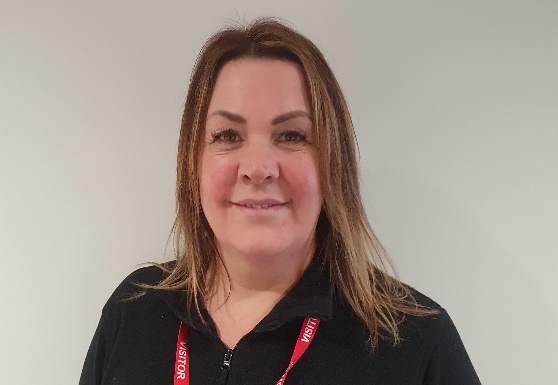 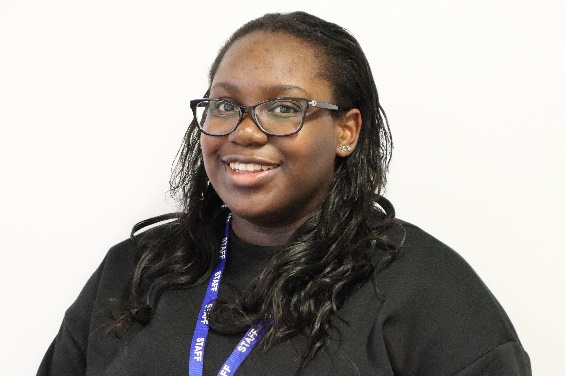 Karen (TA)
Charlotte (TA3)
Natakie (TA)
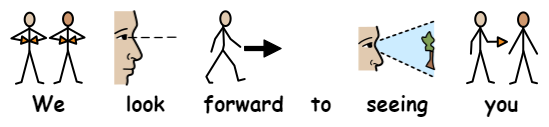